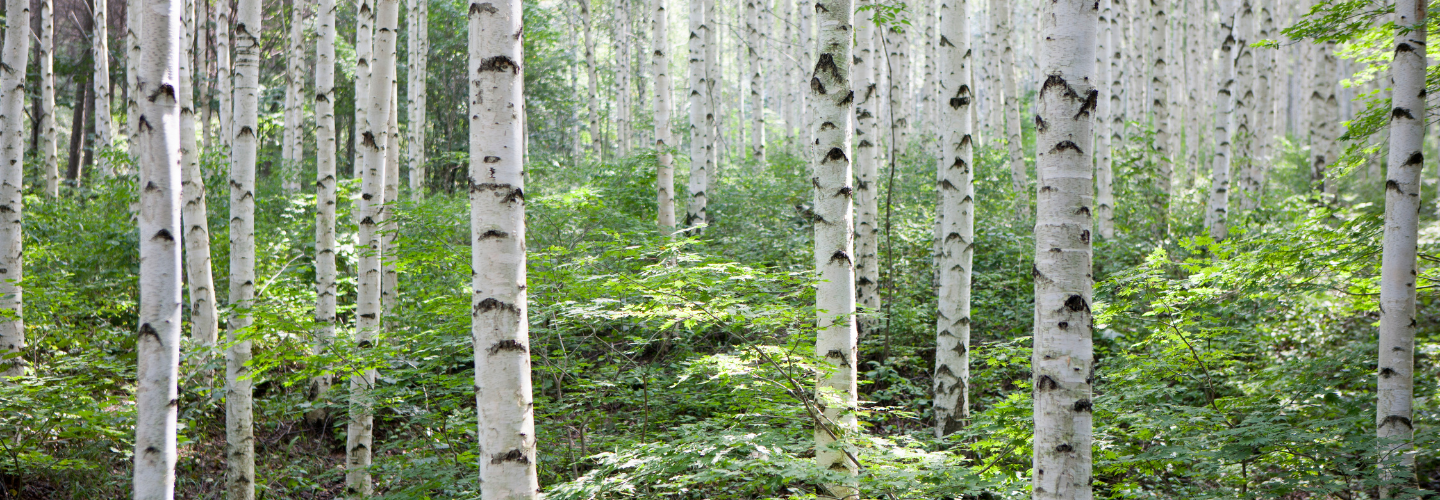 Suomi 2
ALC-7220
Mari Nikonen 
9. tapaaminen 
Maanantaina 5.6.2023
Kello 16.30-18.30
Tänään
Mitä kuuluu? Missä sä oot nyt? 
Jumppaa ja ääntämistä
Kysymyksiä ja kommentteja kotitehtävistä
Grammar: Minun täytyy = I have to
Kappale 8 
Noin kello 17.30 pieni tauko
Pienissä ryhmissä 
Grammar summary: cases and question words
Kotitehtävät
Tervetuloa tunnille!
Lämpimästi tervetuloa! = A warm welcome!

tunti = hour/lesson
stem: tunni-
lle = to (allative) 
tunnille = to the lesson
Kirjoita chattiin: Missä sä oot nyt?
Kirjoita chattiin vastaukset: 

Mitä kuuluu tänään?
Missä sä oot nyt? 

Mulle kuuluu hyvää. Mä oon nyt Helsingissä, töissä.
Jumppaa ja ääntämistä
3 + 1
Opettaja 3
Opiskelijat 1
Ääntämistä: jaksottelu (=prosodic chunking)
Mulla on jano. 
-> Mullaon jano. 
Mun täytyy juoda jotain. 
-> Muntäytyy juodajjotain. 
Mulla on nälkä.
-> Mullaon nälkä. 
Mun täytyy syödä jotain. 
-> Muntäytyy syödäjjotain.
Kysymyksiä ja kommentteja
https://edu.flinga.fi/s/EB5P49F
I’m tired
Minä olen väsynyt. / Mä oon väsynyt. 
Minä = Subject
Olen = verb 
Väsynyt = adjective, predicative 
Minua väsyttää. / Mua väsyttää. 
Minua = object 
Väsyttää = verb  
No subject at all! 
Työ väsyttää minua. = Work is tiring me.
Oksennan, minua oksettaa
Minä oksennan. = I’m vomiting. 
Minä oksensin. = I vomited. 
Minua oksettaa. = I feel like vomiting.
Feeling verb
Feeling verbs
Minua väsyttää. 
Object (minua) in the partitive
Verb in the 3rd person (hän form) 
Subject: 
Hän väsyttää minua. = She is tiring me. 
Minua oksettaa. 
Subject: 
Tuo haju oksettaa minua. = That smell is making me feel like throwing up.
Millainen
Millainen päivä sinulla on tänään? ”What kind of day are you having today?” What are your plans for today? 
Millainen = nominative
Millaisen = genitive 
Millaisen ihmisen kanssa haluat mennä naimisiin? = What kind of person would you like to marry? 
Millaiset ihmiset ovat kivoja? = What kind of people are nice (in your opinion)? 
Nominative plural, t-plural
Minun täytyy
Oma suomi 1 s. 137 / 189
Minun täytyy = I have to / I must
Minun täytyy syödä. = Mun täytyy syödä. 
Minun ei tarvitse syödä. = Mun ei tartte/tarvi syödä. 

positive sentence: täytyy
negative: ei tarvitse
Mun täytyy mennä = Nesessiivilause
Necessive clause 

Minun/mun		täytyy			mennä

Genetiivi		täytyy 	verb 1 		verb 2 in the infinitive form
			hän form  

= I have to... / I need to... / I must...

Marin täytyy opiskella. = Mari has to study. 
Hänen täytyy mennä bussilla.  = He/she/they must go by bus.
Minun täytyy, minä tarvitsen, minun ei tarvitse
Basic sentence (Subject, verb, object): tarvita
Minä tarvitsen ruokaa. = I need food. 
Minä tarvitsen + noun 
Minä en tarvitse ruokaa. 
Minun täytyy -sentence, necessive clause
Minun ei tarvitse syödä. = I don’t need to eat. 
Minun ei tarvitse + verb
Minun täytyy syödä. = I have to / need to eat. 
Minun täytyy + verb
Minun täytyy syödä ruokaa.
I have to eat food. 
Object: partitive 
Minun täytyy syödä ruoka. 
= I have to eat all of the food.
Object: nominative
Kappale 8
Tauko
Kello on nyt 17.30
Jatketaan kello 17.40
Pienissä ryhmissä
Body parts
Niska = back of the neck 
Kaula = front of the neck 
Kurkku = throat
Kurkku, by pure coincidence, is also cucumber 
Jalka = Foot, also: foot + leg
Käsi = hand, also: hand + arm
Summary: Cases and questions
1. Nominative
”the naming case”
= dictionary form, basic form, perusmuoto

Questions: Mikä? Kuka? 	
Mikä sinun nimi on? Kuka sinä olet? 
Minä olen opiskelija.
2. Partitive
Questions: Mitä? Ketä? 
Mitä? Ketä? 
Mitä sinä juot? 
Juon vettä. 
Ketä sinä rakastat? 
Rakastan sinua.
3. Genitive
Questions: Kenen? Minkä? 
Kenen kanssa sinä asut? 
Asun mun puolison ja mun tytön kanssa.
Kenen auto tämä on?  = Whose car is this? 

Mä juon kahvin. Minun täytyy mennä vessaan. 

In postpositions: 

pöydän alla = under the table
pöydän takana = behind the table
4. Missä – where in, where on
Inessive (inessiivi): Missä? 	= Where, where in
Missä sinä asut? 
Asun Espoossa. 

Adessive (adessiivi): Millä? Missä? 	= Where on, where
Missä avaimet ovat? 
Pöydällä. 
Millä sinä matkustat? – Also: with (instrument or means of doing) 
Matkustan junalla.
5. Mihin – where to
Illative (illatiivi): Mihin? 
Mihin sinä menet? 
Menen Espooseen.

Allative (allatiivi): Mihin? Mille?  
Mihin sinä menet? 
Tampereelle.
6. Mistä – where from
Elative (elatiivi): Mistä? – Where from
Mistä sinä tulet? 
Tulen Espoosta.  

Ablative (ablatiivi): Mistä? Miltä? 
Mistä sinä tulet? 
Tulen Tampereelta.
t-plural
= nominative plural
Questions: Mitkä? Ketkä? 

lääke – medication
lääkeet – medications 

auto – a car
autot – cars
Coming up in future Finnish courses
Plural partitive
Plural genitive 
i-plural, used for all the rest of the case forms
Essive ”the being case”: Olen sairaana. ”I’m (temporarily) ill”
Translative ”the becoming case”: Tulin sairaaksi. ”I became ill”
Kotitehtävät
Muista arvioitava kotitehtävä 2!
Määräaika on tänään. 
Opiskele uusia sanoja ja fraaseja tavalla, joka toimii sinulle
= Study new vocabulary and phrases in a way that works for you
Read through the grammar summary in the slides. Kysymyksiä? 
Prepare for Wednesdays’s class by reading my blog post about Finnish word types:
www.askafinnishteacher.com/blog/how-do-i-find-the-perusmuoto-basic-form-or-dictionary-form-of-a-finnish-word
Questions? Share them on Flinga: https://edu.flinga.fi/s/E5DKNFN
Kiitos!
Nähdään keskiviikkona!